Kayla Smith
CMGT/430
December 19th, 2016
Lee Dordal
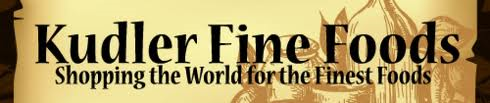 [Speaker Notes: Greeting of the day for the Store Executives.]
Kudler Fine Foods needs to upgrade its systems and network infrastructure

Our team has created a risk assessment to layout the project
[Speaker Notes: Kudler Fine Foods’ (KFF) three locations in the San Diego metropolitan area, La Jolla, Del Mar and Encinitas, have experienced significant growth. KFF is now focusing on expanding their services and improving the efficiency of operations. We have reviewed the need to upgrade our systems and network infrastructure for operability; especially the Point-of -Sale system, scalability, and a better security posture to better satisfy our valued customers.
	Additionally, Kudler Fine Foods wants to ensure that the money is well spent and minimize the investment that will be required for any upgrades to the network in the future. The design and implementation of the network for KFF must include using the most cost effective technology that will allow for future growth with minimum expense for future expansions.]
[Speaker Notes: Separation of duties is a key concept of internal controls and is the most difficult and sometimes the most costly one to achieve. This objective is achieved by disseminating the tasks and associated privileges for a specific security process among multiple people. Separation of duty, as it relates to security, has two primary objectives. The first is the prevention of conflict of interest, the appearance of conflict of interest, wrongful acts, fraud, abuse and errors. The second is the detection of control failures that include security breaches, information theft, and circumvention of security controls.]
[Speaker Notes: The value of using roles to segregate the data and system access needs of individuals in the organization:  When looking at role definitions, it’s difficult to manage based on a data model, those models change too frequently, and often don’t align to actual job function, responsibility, and requisite data access needs. Examine the daily responsibilities of those individuals and create defined roles that accommodate the data access for that particular work. Once roles are defined, you can achieve the task of attestation and certification with greater confidence.]
[Speaker Notes: RBAC is one of the access control mechanisms that have been found to be very useful in the managing of access rights within organizations. It uses the concept of roles to manage user rights. Since in most organizations responsibilities are already assigned based on roles, it makes a perfect fit to assign access rights along that line. Since the roles in organizations are less likely to change than the users performing the role, this makes the administration of users easier]
[Speaker Notes: A properly-administered RBAC system enables users to carry out a broad range of authorized operations, and provides great flexibility and breadth of application. System administrators can control access at a level of abstraction that is natural to the way that enterprises typically conduct business. This is achieved by statically and dynamically regulating users' actions through the establishment and definition of roles, role hierarchies, relationships, and constraints.]
[Speaker Notes: RBAC does not provide flexibility. A certain entity is bound to the access provided by the role they are in. More often than not there are exceptions in the access needs of an entity. It would be rare that very large groups of entities would all need the exact same access.]